Rose Bowl Events
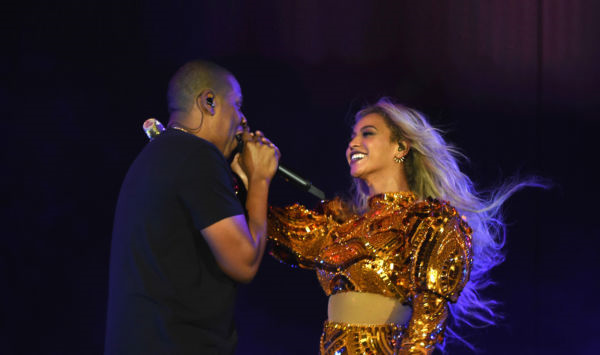 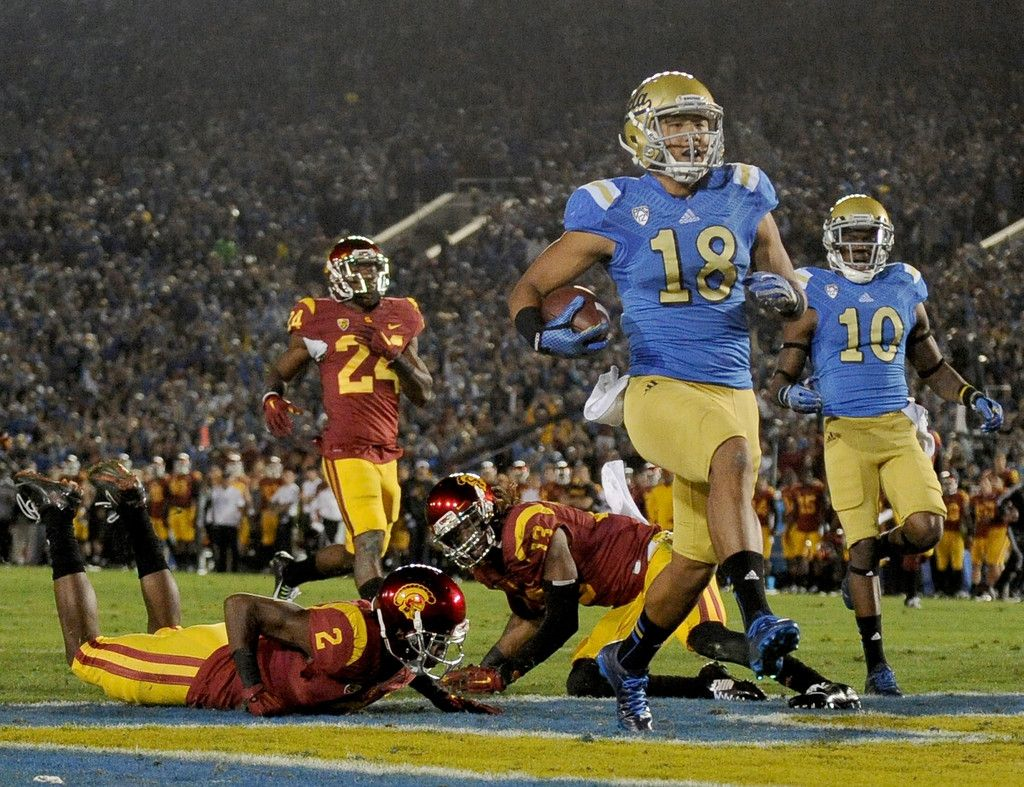 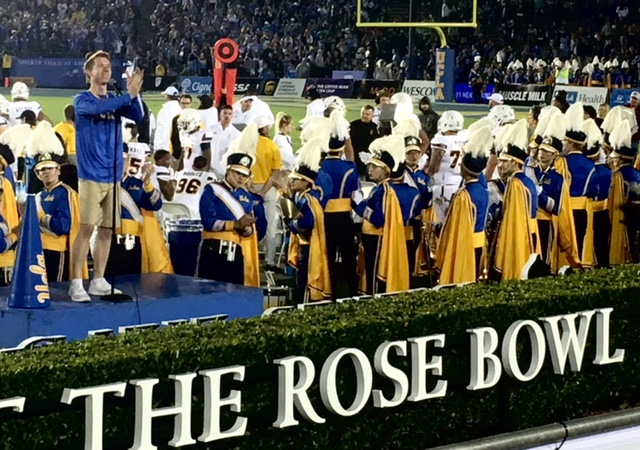 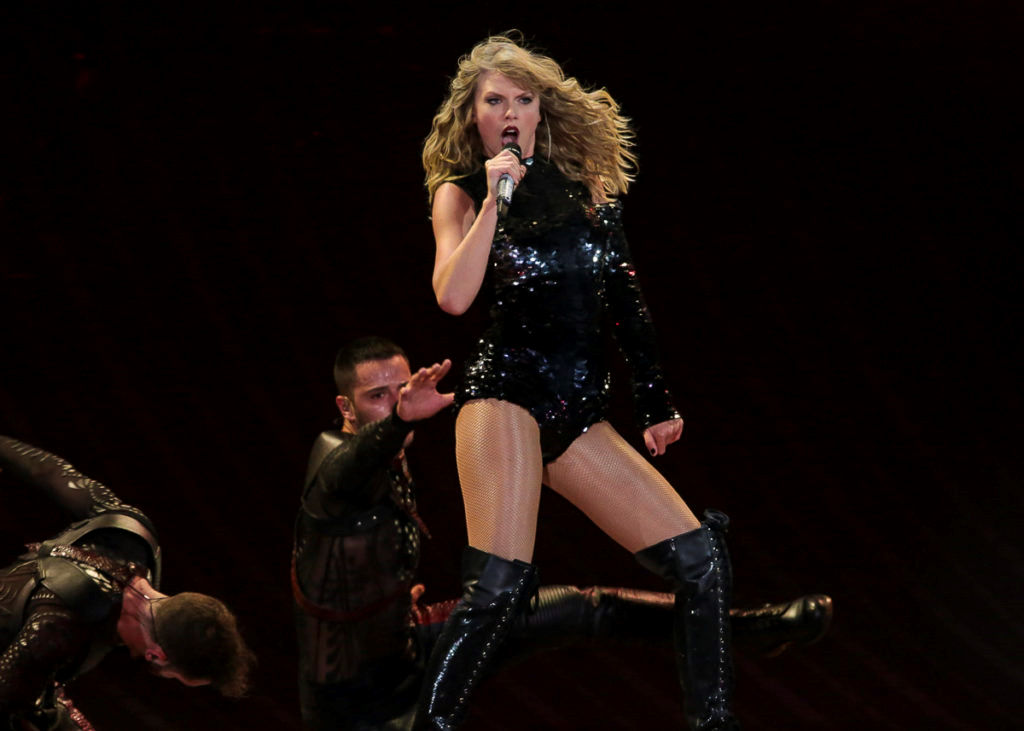 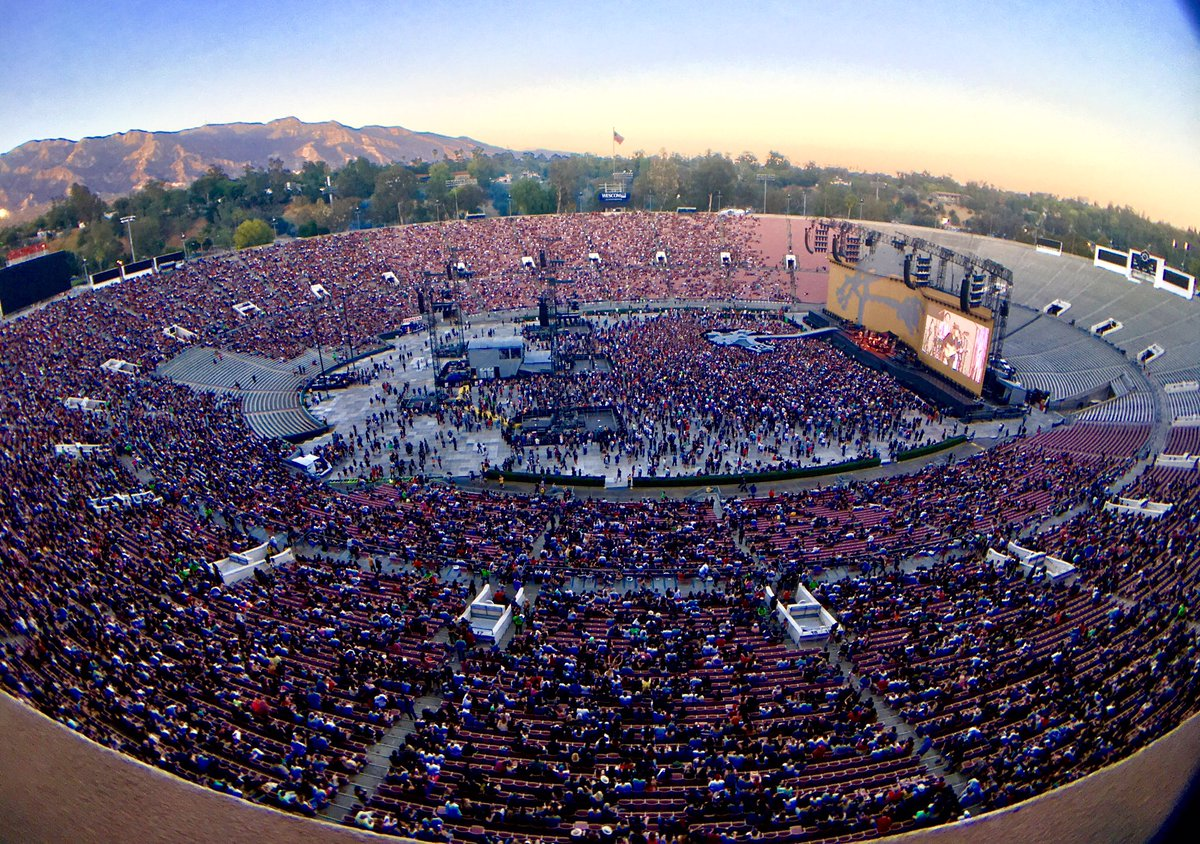 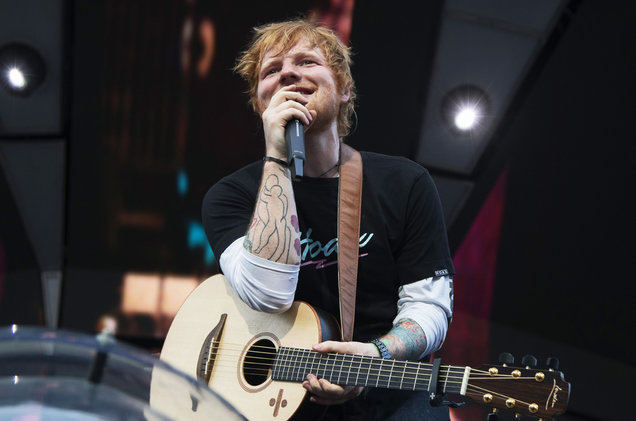 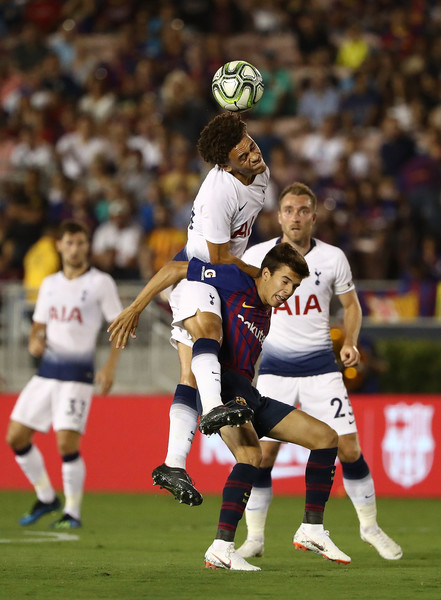 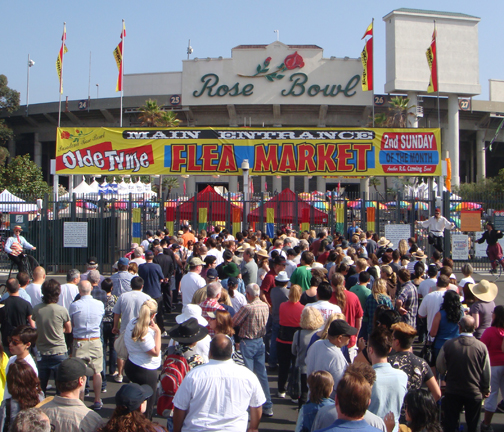 1
Convention Center
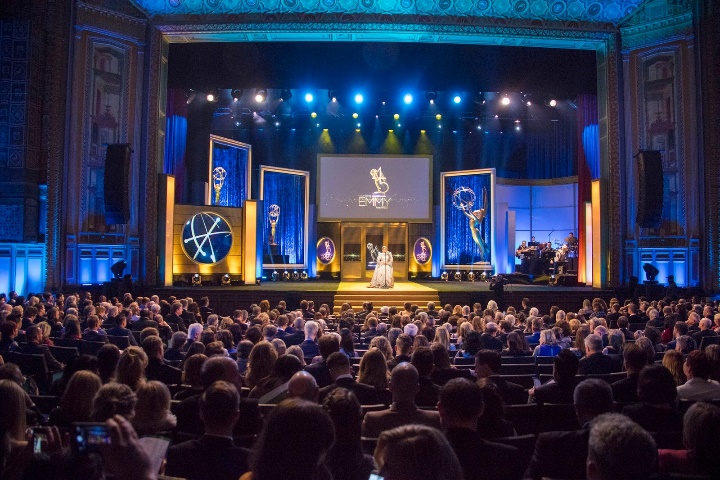 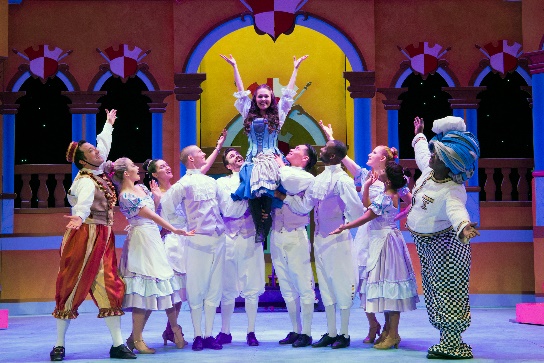 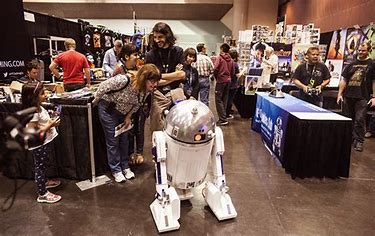 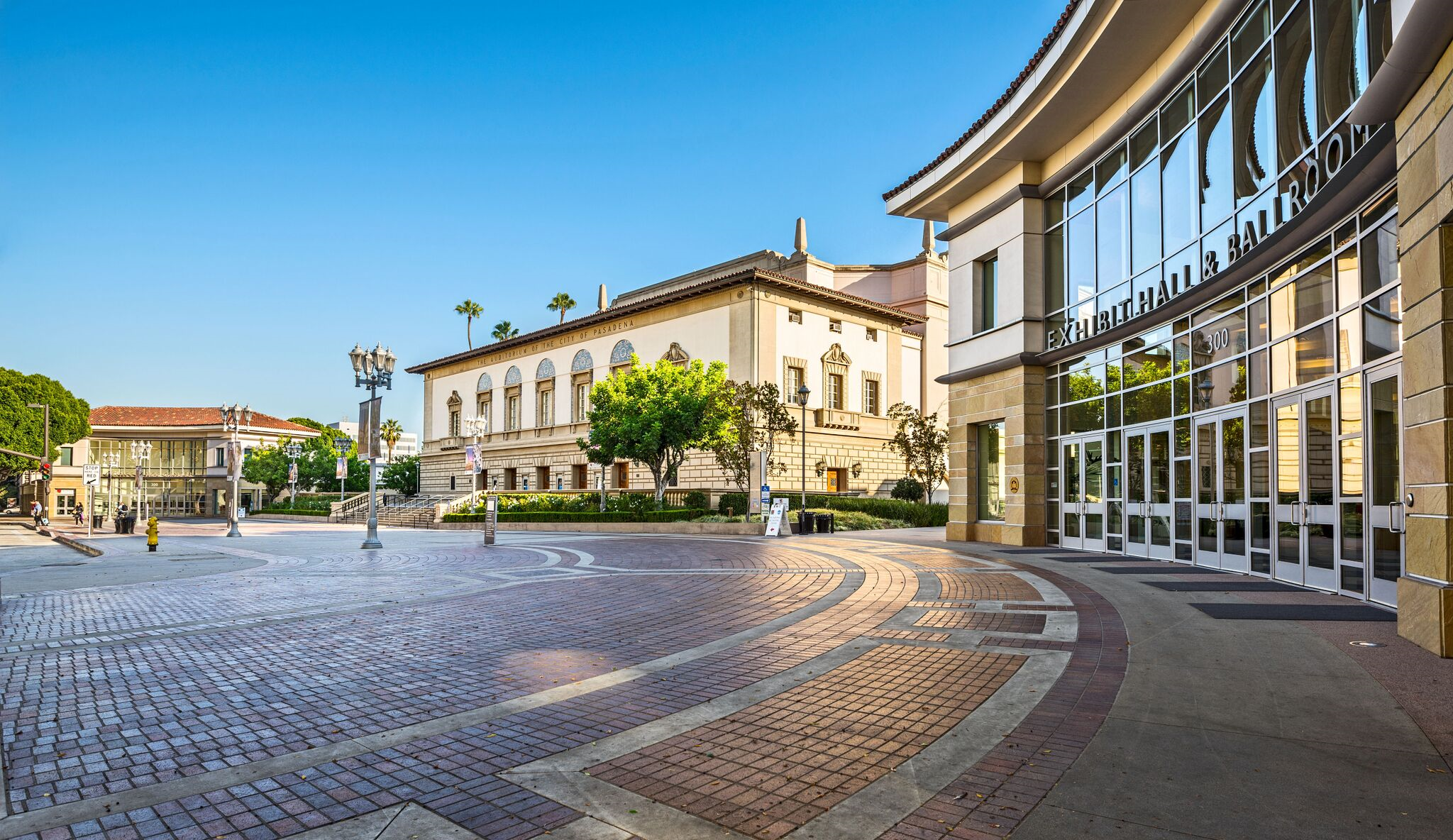 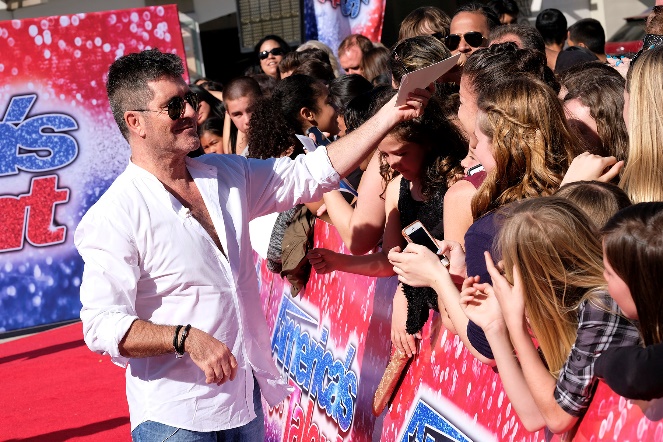 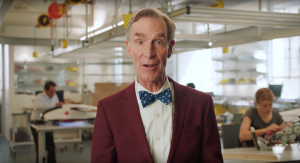 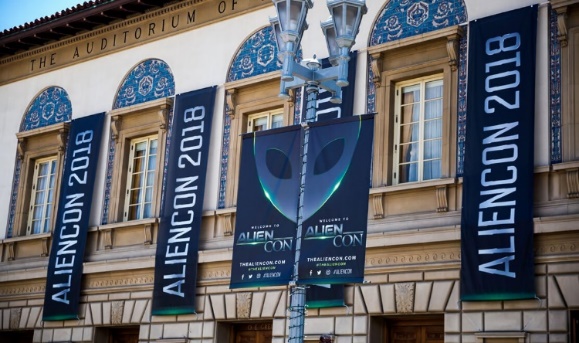 2
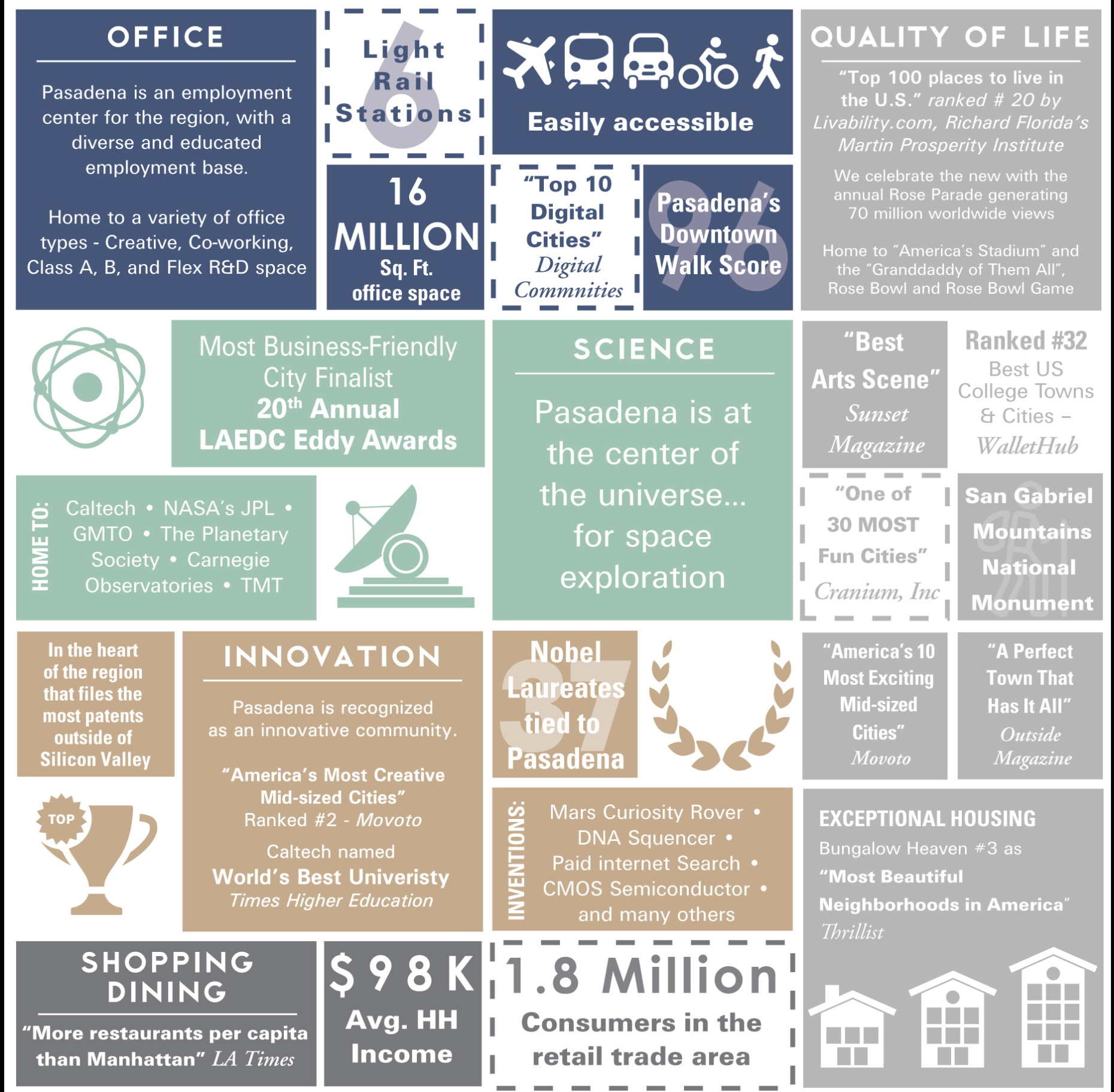 Pasadena Recognized for:
3
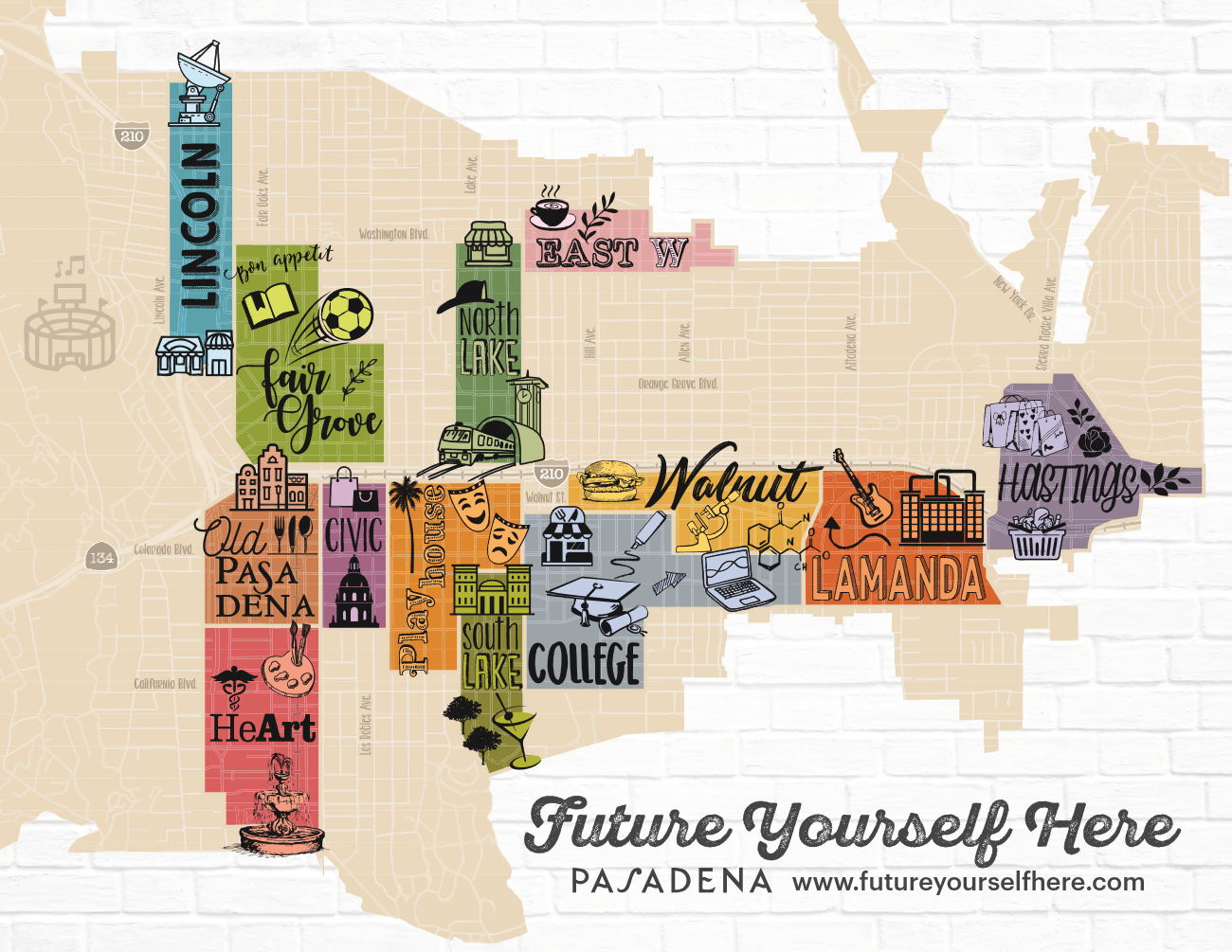 4